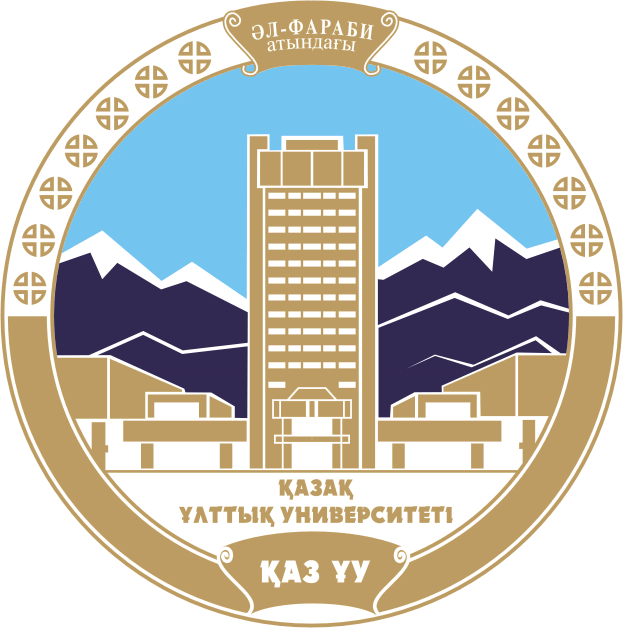 КАЗАХСКИЙ НАЦИОНАЛЬНЫЙ УНИВЕРСИТЕТ ИМ. АЛЬ-ФАРАБИ
Высшая школа экономики и бизнеса
«Слияние и поглощение»
Алиева Б.М.
к.э.н., и.о. доцента
Лекция 2. Государственное регулирование и мониторинг в обеспечении действия механизма по оздоровлению предприятий
Закон РК от 7 марта 2014 года «О реабилитации и банкротстве»
регулирует общественные отношения между должником и кредитором;
устанавливает основания для применения реабилитационной процедуры;
определяет порядок проведения процедур реабилитации и банкротства.
Антикризисный процесс – это реализация антикризисных процедур в организации-должнике.
Антикризисное управление
Антикризисное регулирование
Цель — обеспечению условий, при которых фин. затруднения не приобретают постоянный характер.
Антикризисное управление – система мер воздействия на социально-экономические отношения с целью минимизации потерь его рыночной стоимости.
Элементы антикризисного гос. регулирования
Законодательная база
Органы
Процедура банкротства
Основные направления государственного регулирования системы банкротства:
совершенствование законодательной базы;
создание института арбитражных и конкурсных управляющих;
принятие мер преодоления кризиса неплатежей;
приватизация и добровольная ликвидация должников;
Непосредственное регулирование процедур банкротства в РК осуществляется уполномоченным гос. органом – Комитетом по реорганизации и ликвидации предприятий Министерства Финансов Республики Казахстан.
Основная задача Комитета –контроль за проведением процедур банкротства/ ликвидации.
Комитет имеет право:
заключать сделки;
приобретать имущественные и личные неимущественные права; 
осуществлять проведение мероприятий по реструктуризации долгов неплатежеспособных предприятий с долей государства и др.
Комитет кредиторов – полномочия:
Право требовать от реабилитационного или конкурсного управляющего предоставления информации о фин. состоянии должника;
Право обжаловать в уполномоченный орган или суд его действия;
Обращаться в уполномоченный орган для отстранении их от выполняемых обязанностей;
Утверждать представленный конкурсным управляющим план реализации конкурсной массы;
Утверждать статьи и смету расходов для проведения реабилитационной процедуры.
Источники:

Романовский М.В., Вострокнутова А.И. Корпоративные финансы. – СПб: Изд-во Питер, 2011.- 592с. 
  //http://www.twirpx.com/file/1519759/
Закон Республики Казахстан № 176-V ЗРК «О реабилитации и банкротстве»